RECEITAS SUSTENTÁVEIS TÊM TRADIÇÃO
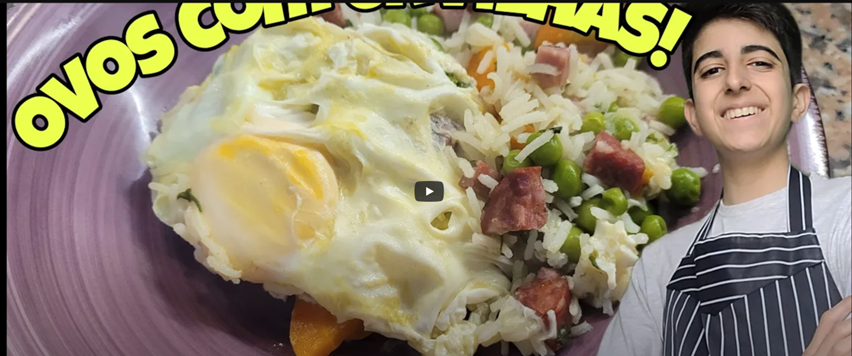 .
Escola de Hotelaria e Turismo de Portimão  –    Trabalho de:   Afonso Branco TCP2
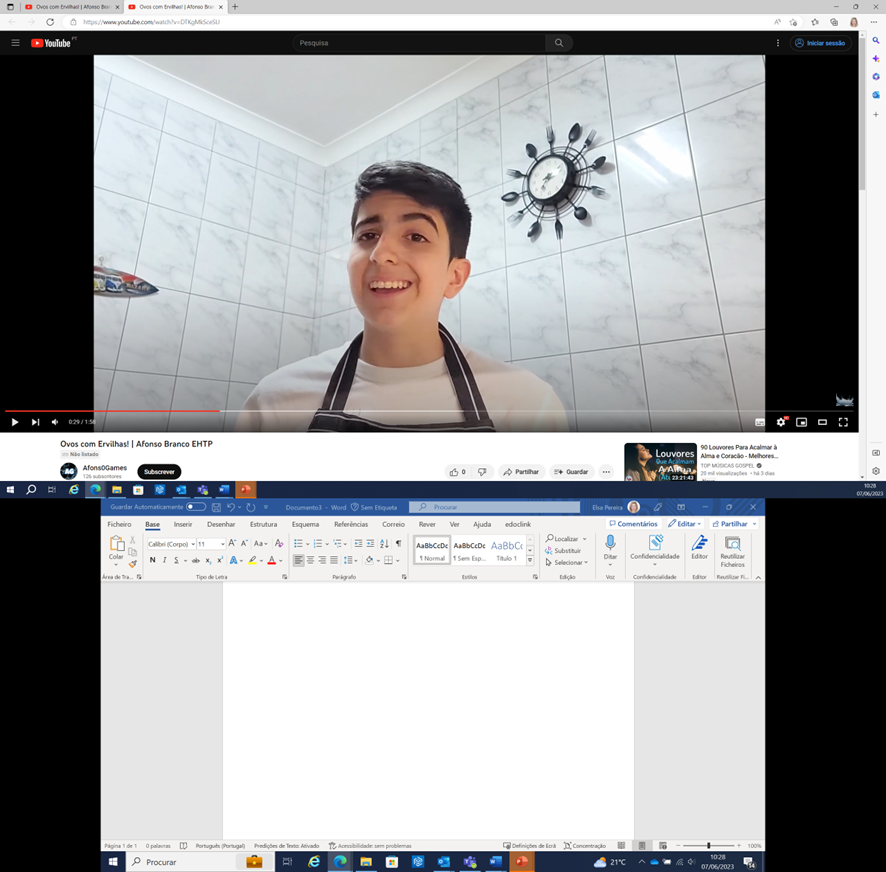 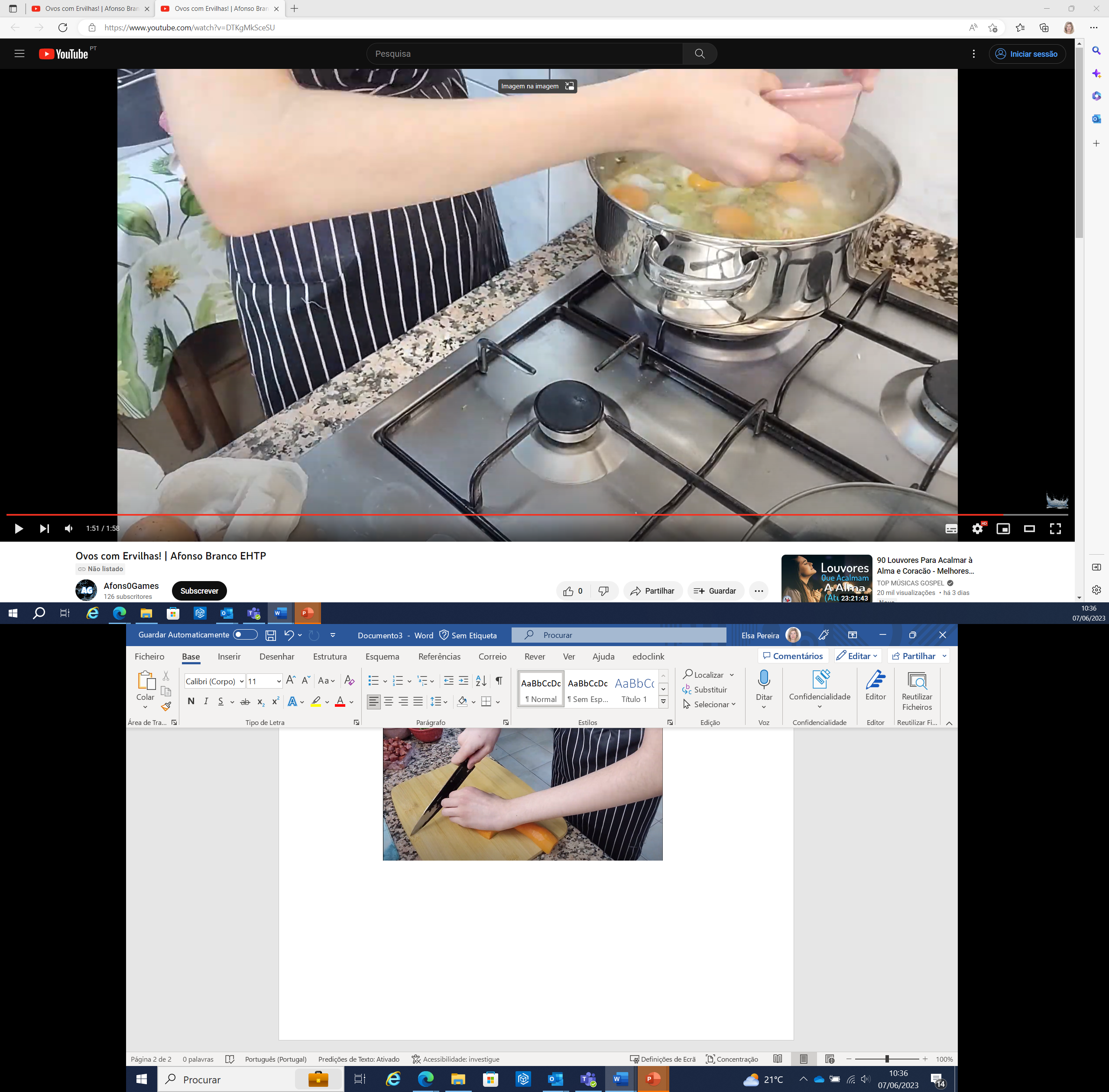 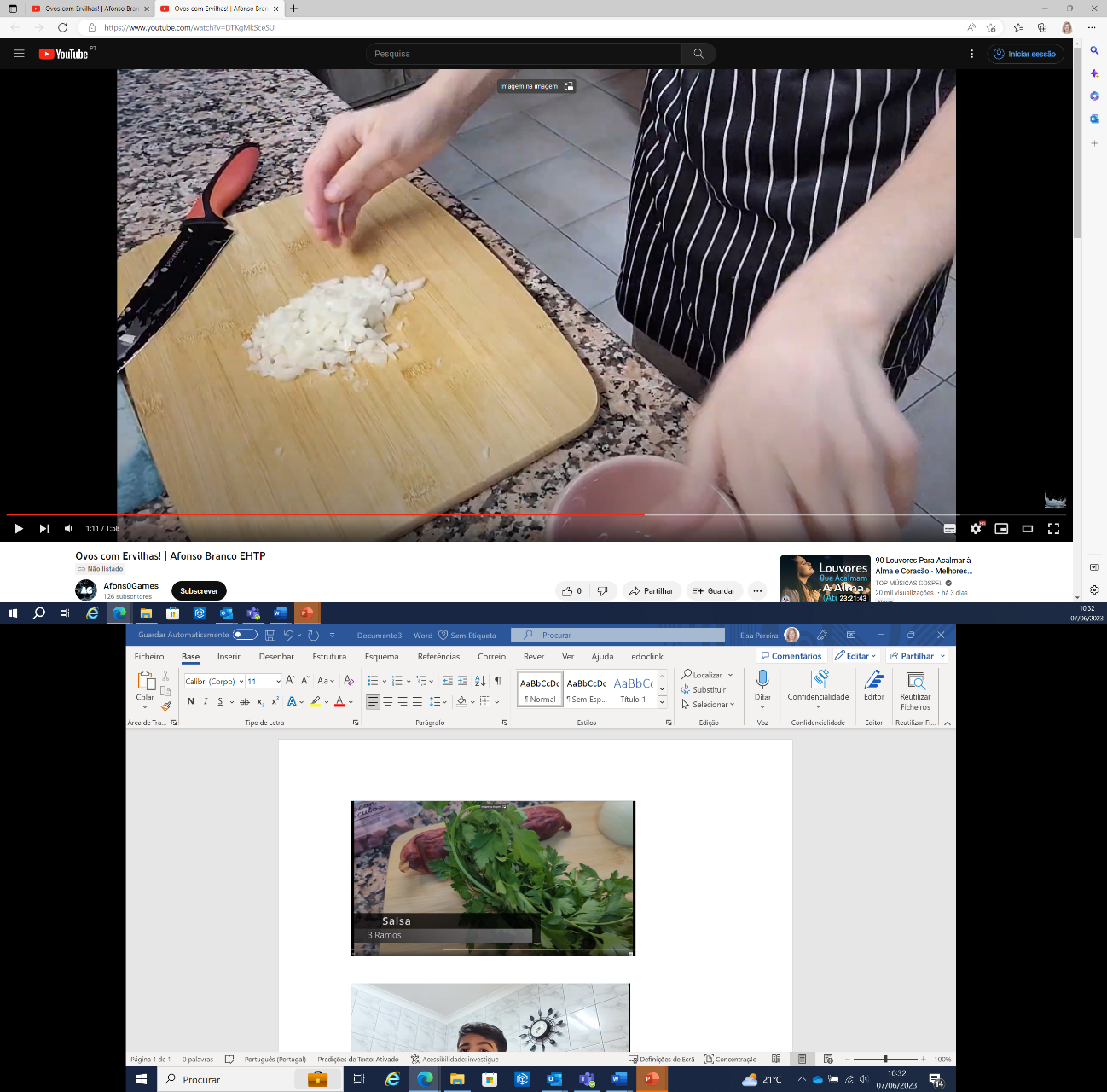 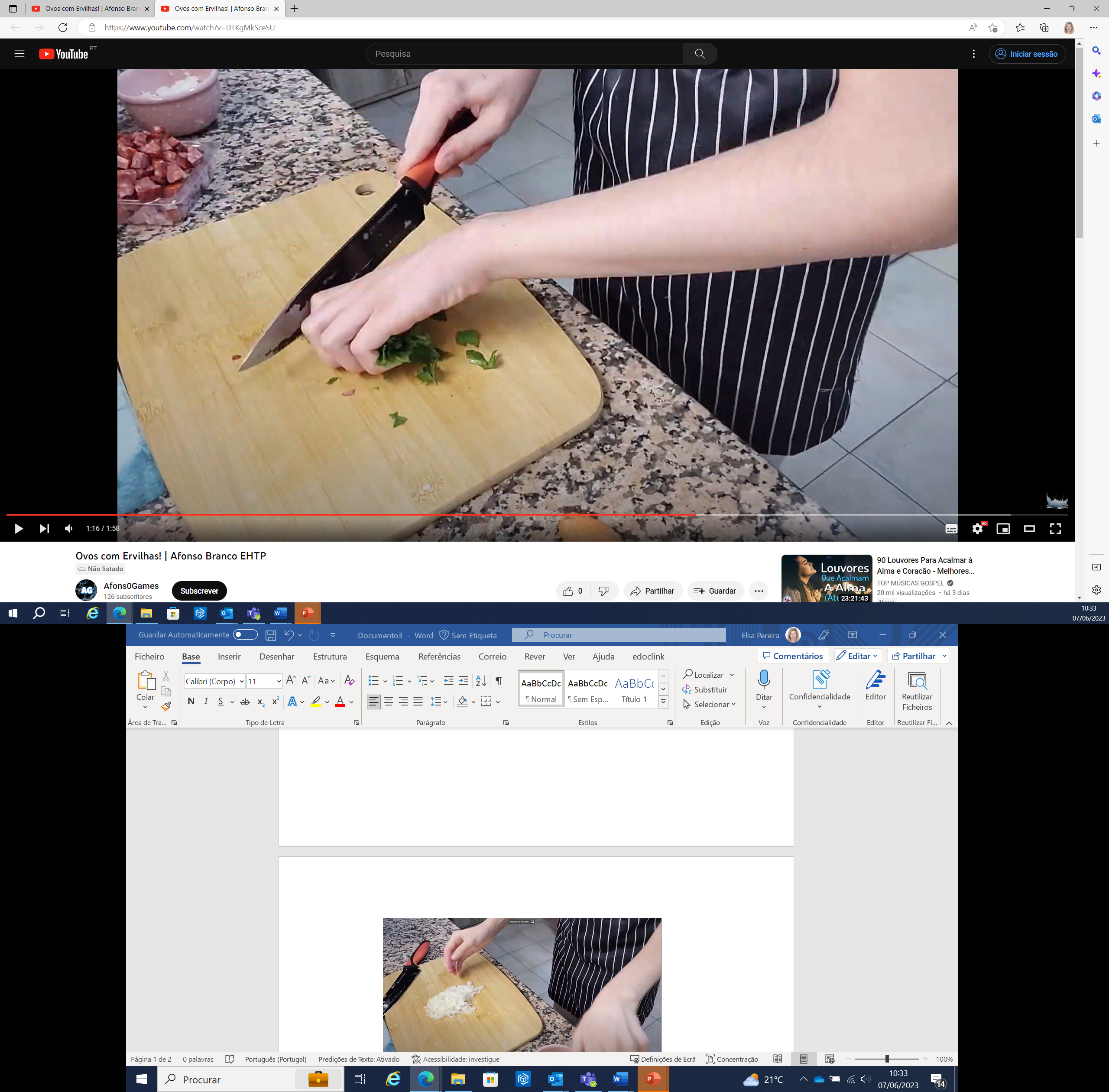 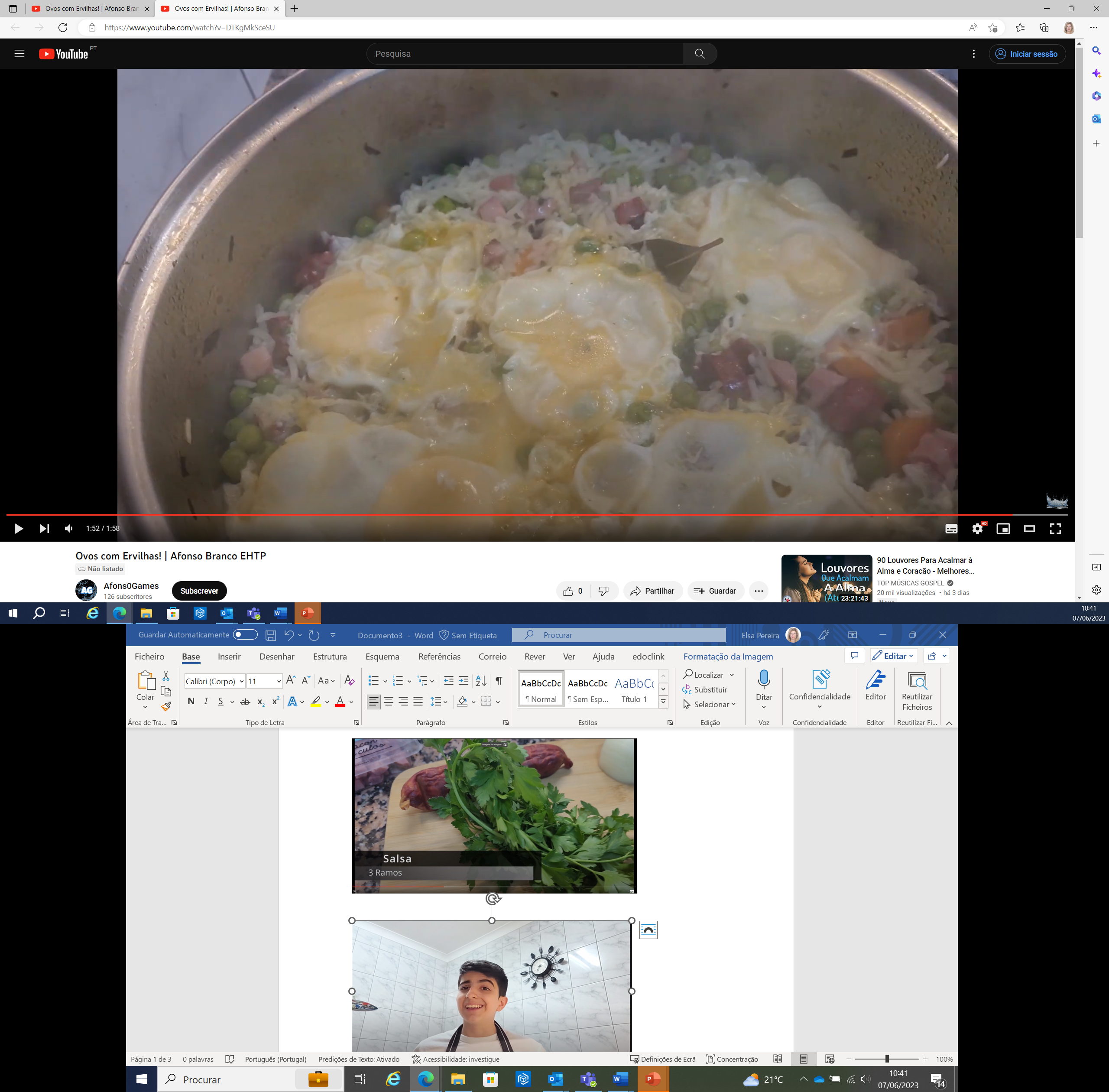 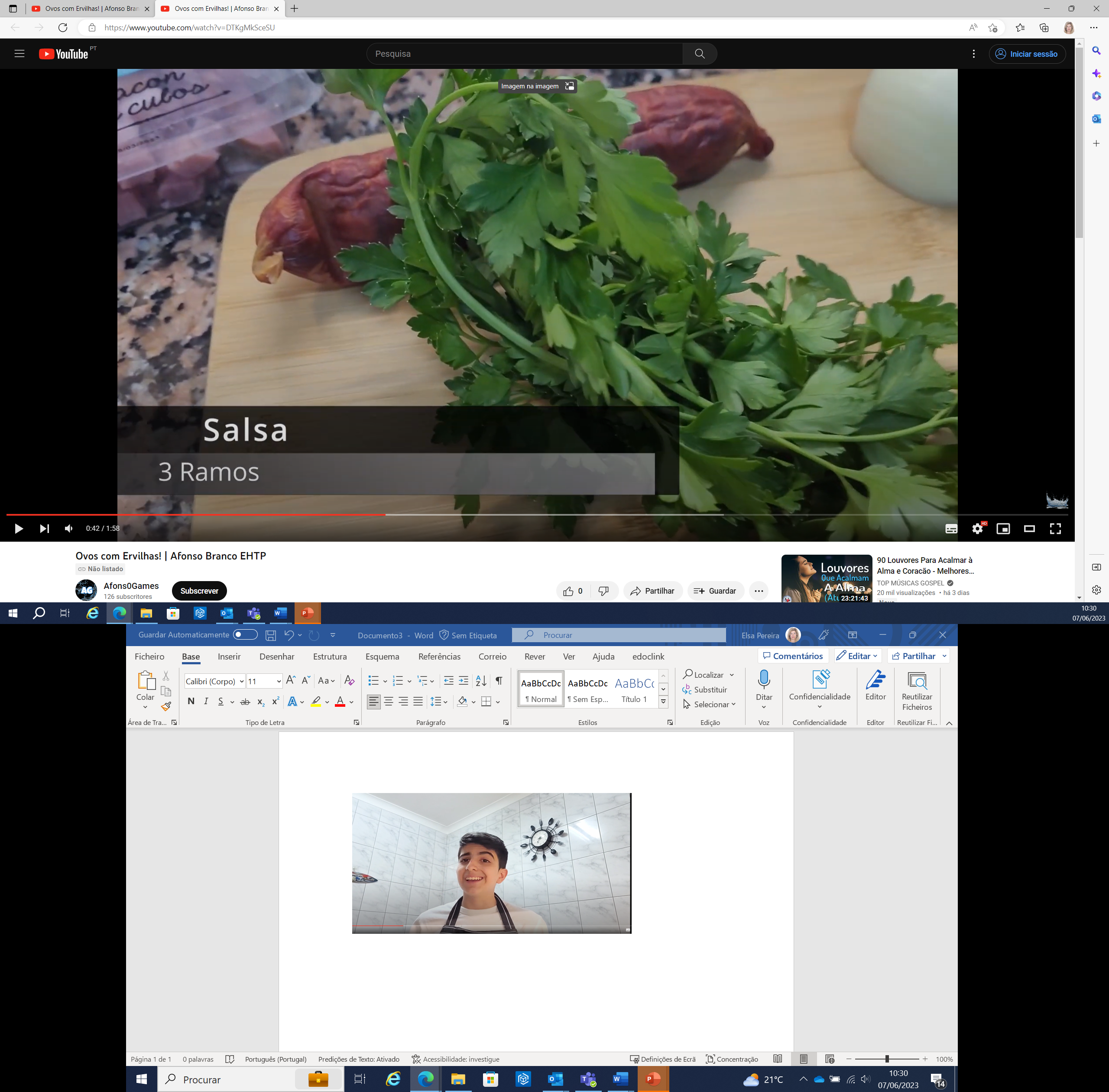 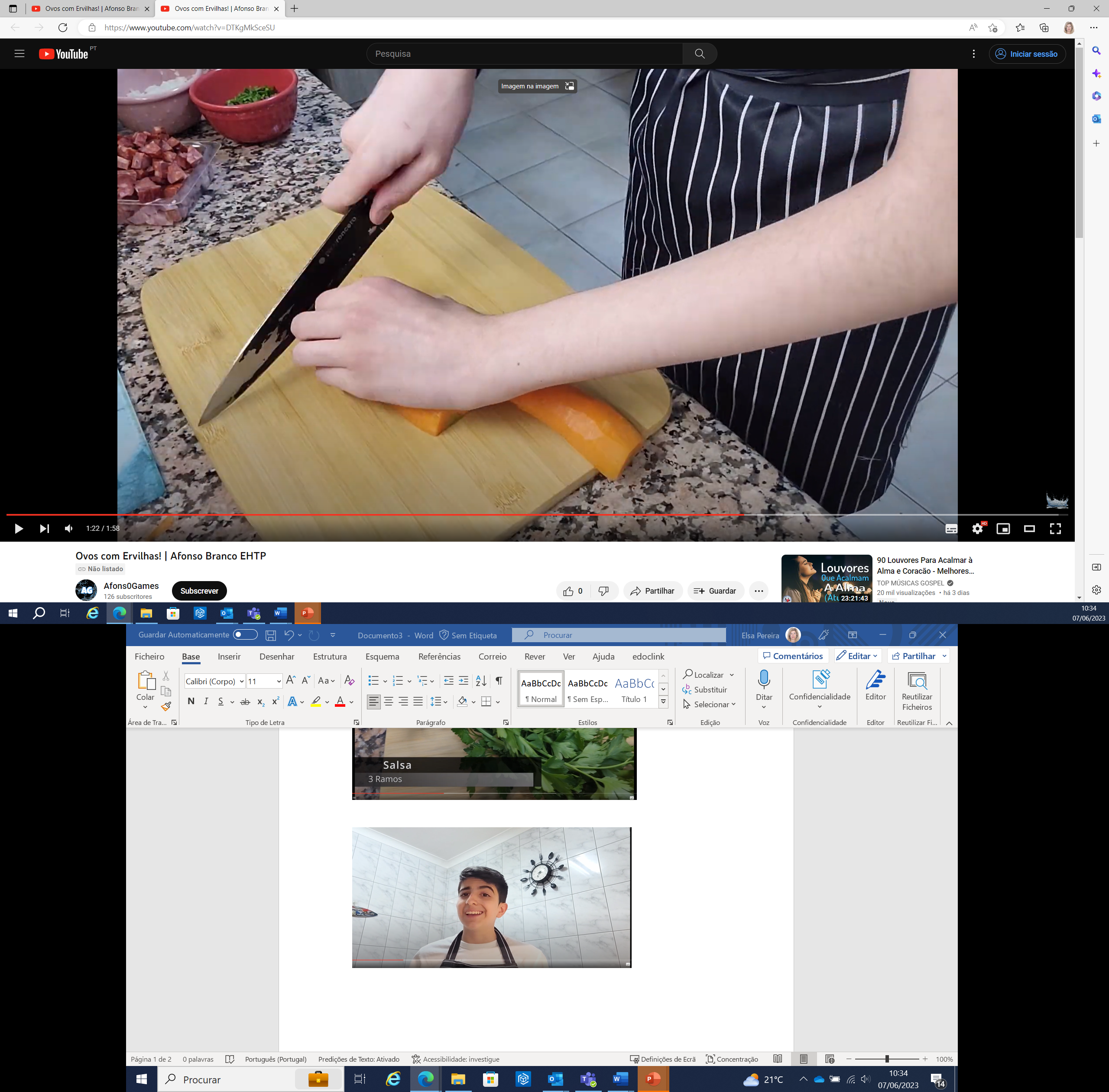 Esta atividade carrega em si um enorme simbolismo.
Receita confecionada por um aluno que tem muito presente a perda da avó.
Senhora que faleceu há pouco tempo.
Foi a avó que incutiu no aluno o gosto pela cozinha e pelas receitas tradicionais que cozinhava em sua casa.
Vivendo num meio pequeno, esta senhora tinha uma pequena horta e criava alguns animais para consumo de casa.
 Alguns  dos ingredientes  desta receita são cultivados na  horta que continua na família. 
As ervilhas colhidas quando são em excesso congelam-se.
Os ovos  também eram do galinheiro existente junto da horta, que agora já não existe.

Como viviam na mesma casa, o Afonso continua a perpetuar a horta e as receitas tradicionais que lhe foram passadas pela sua querida avó.
Ficha da Receita:
 
Ingredientes: 
Bacon em cubos 150g
Cenoura 1 unidade
Salsa 2 ramos
Chouriça 1 unidade
Cebola ½ 
Louro 2 folhas
Ervilhas 1kg
Knorr de Legumes 1 unidades
Ovos 5 unidades
Arroz Basmati uma chávena e meia
Preparação:
Em primeiro lugar picar a cebola e colocar a refogar com os alhos e o azeite .
Segue-se  Salsa, também cortar em cubos a chouriça e logo em seguida cortar a cenoura em meias-luas.
De Seguida vamos num tacho colocar todos os ingredientes anteriores mais o louro com mais  um fio de azeite.
Depois de estar bem refogado acrescentamos as ervilhas, misturamos e logo de seguida colocamos água quente até cobrir e colocar um Knorr de legumes.
Esperamos cerca de 10 minutos até que as ervilhas cozam. 
Depois colocamos o arroz, mexemos e esperamos cozer.
Por fim colocamos os ovos para escalfar.
Fotografia da atividade/ da folha de registo/ do trabalho realizado/ entre outros
Fotografia
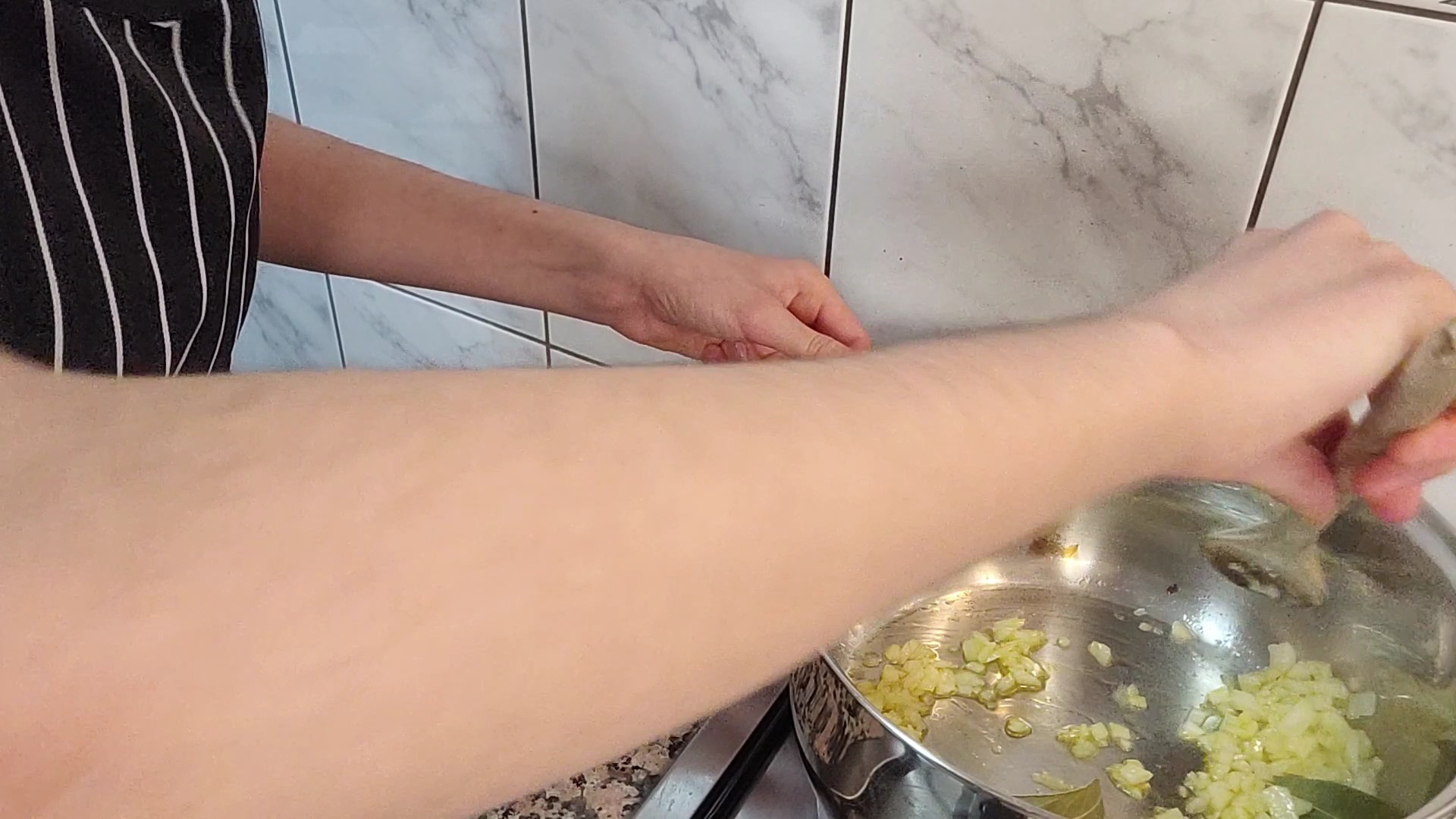 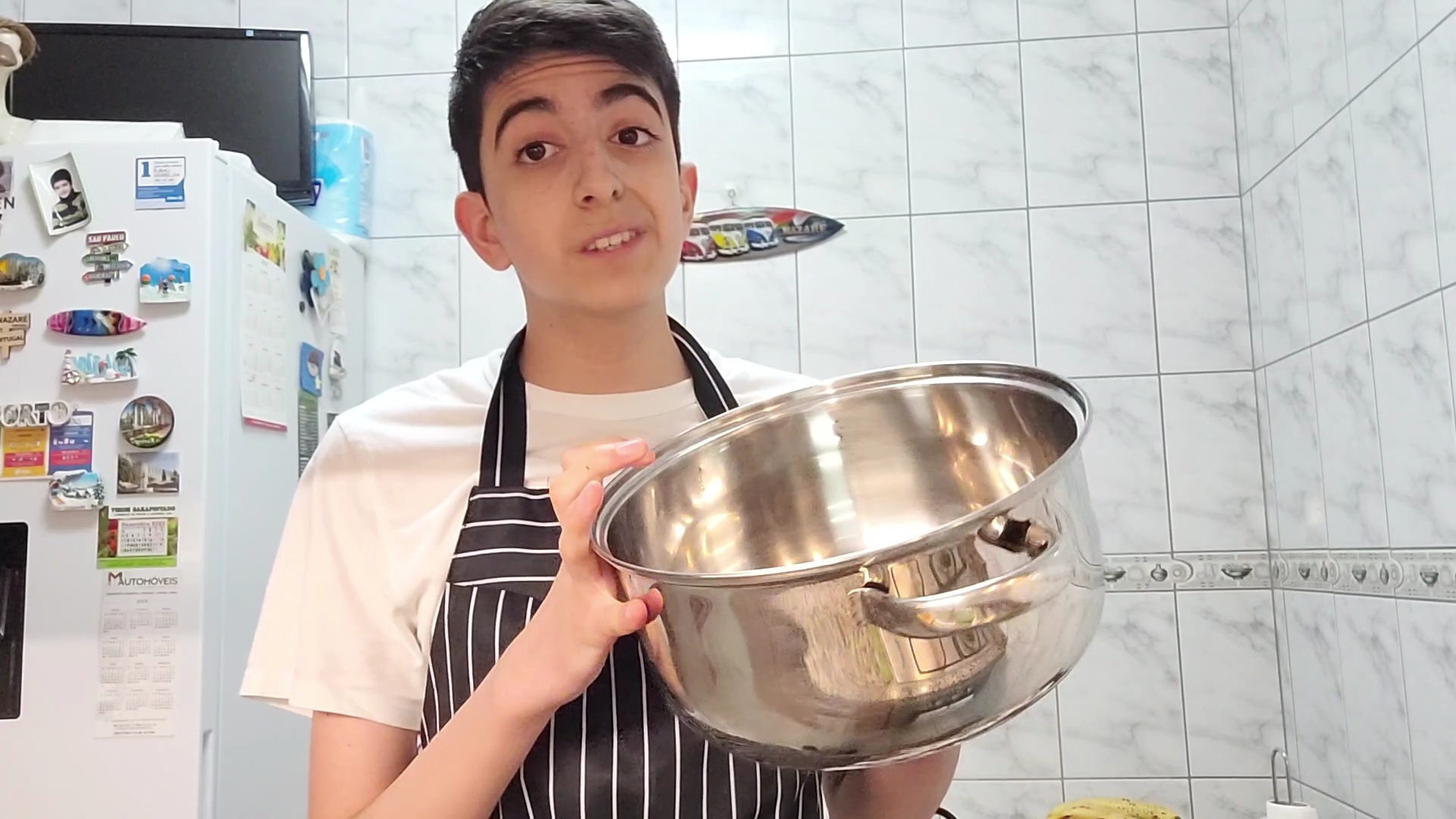 Preparar o refugado.
Picar a cebola  e colocar com azeite no fogão.
Fotografia da atividade/ da folha de registo/ do trabalho realizado/ entre outros
Fotografia
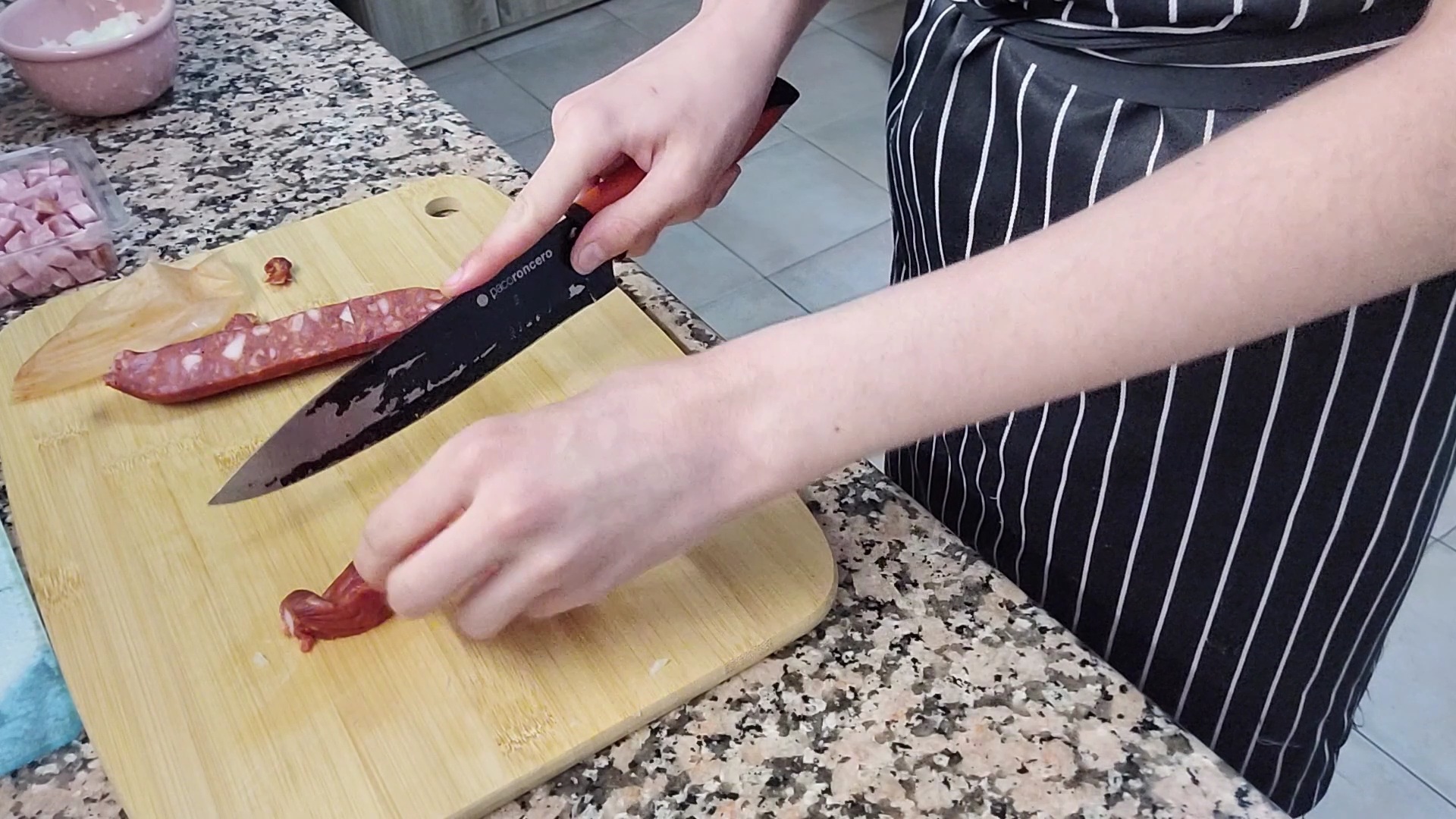 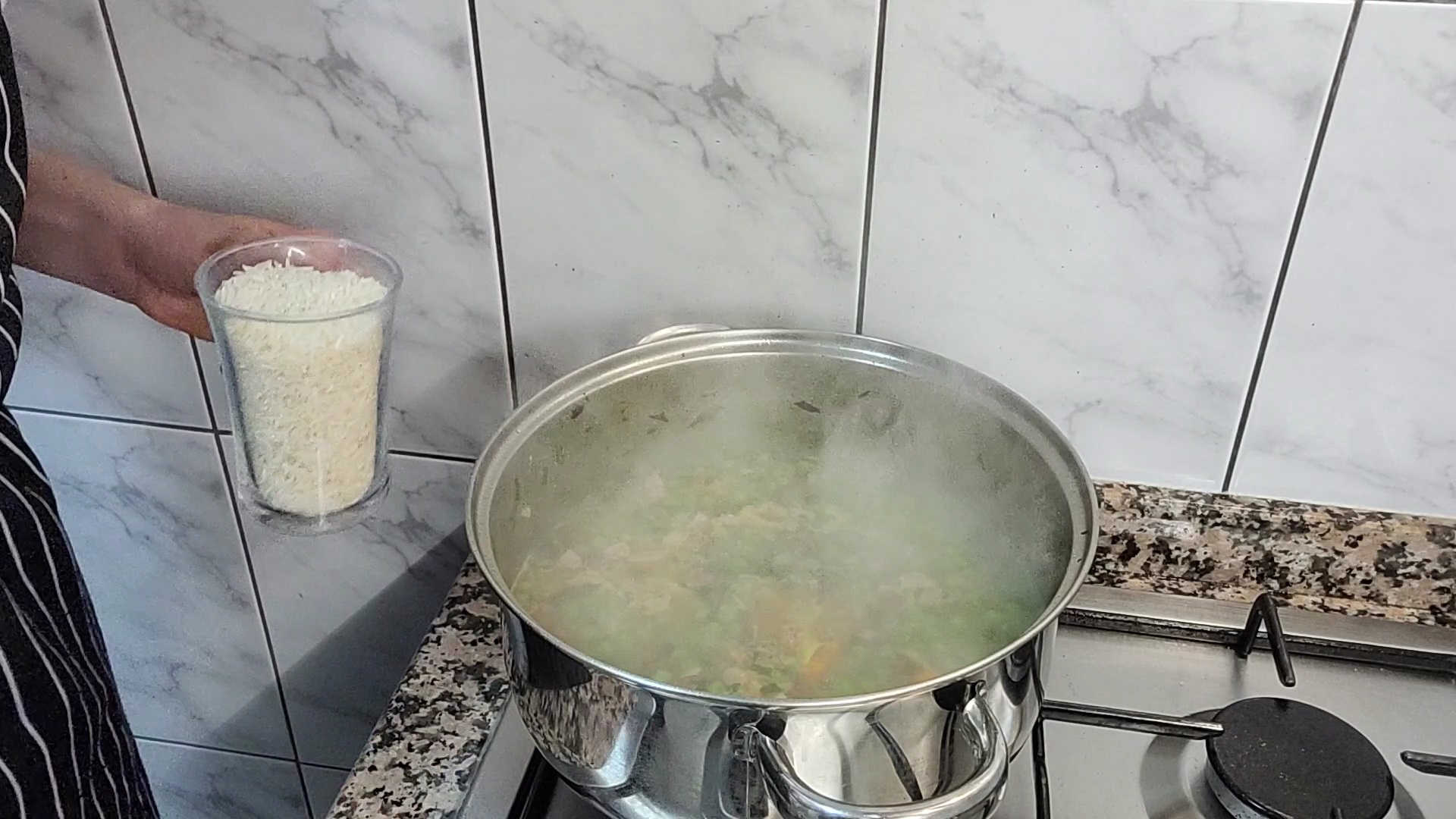 Segue-se  Salsa, também cortar em cubos a chouriça e logo em seguida cortar a cenoura em meias-luas.
De Seguida vamos num tacho colocar todos os ingredientes anteriores mais o louro com mais  um fio de azeite.
Depois de estar bem refogado acrescentamos as ervilhas, misturamos e logo de seguida colocamos água quente até cobrir e colocar um Knorr de legumes.
Esperamos cerca de 10 minutos até que as ervilhas cozam.
Fotografia
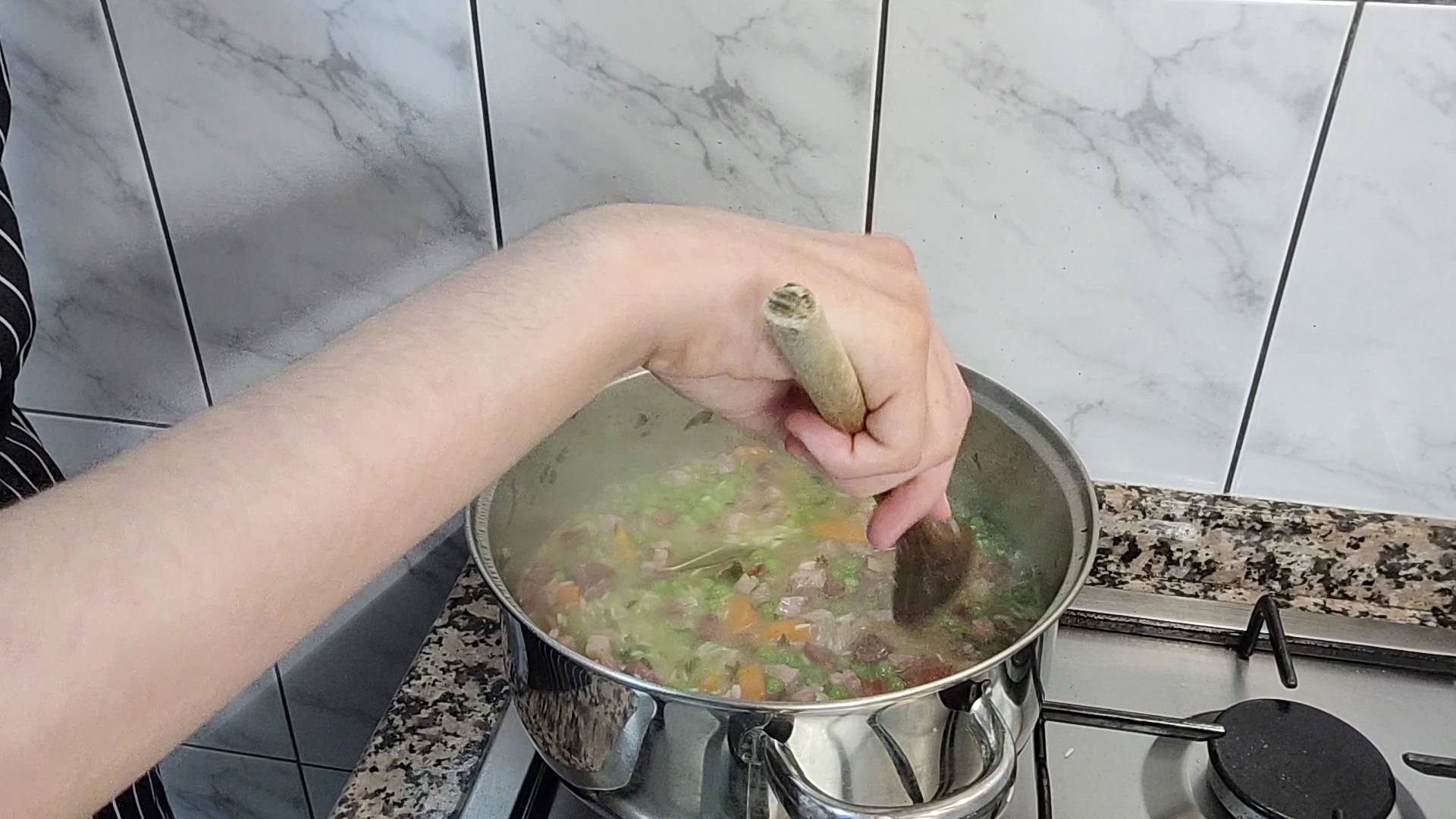 RESULTADO FINAL
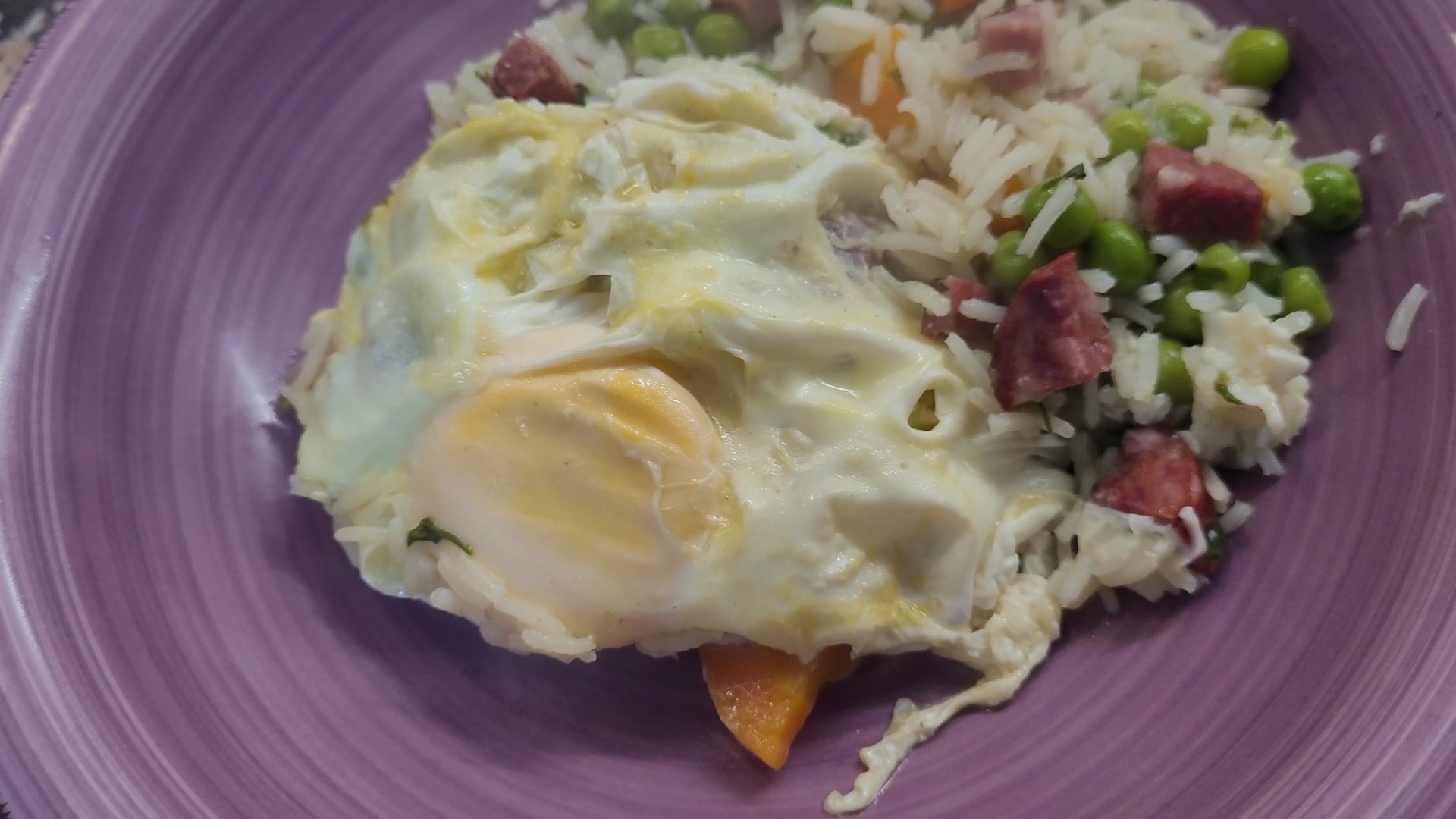 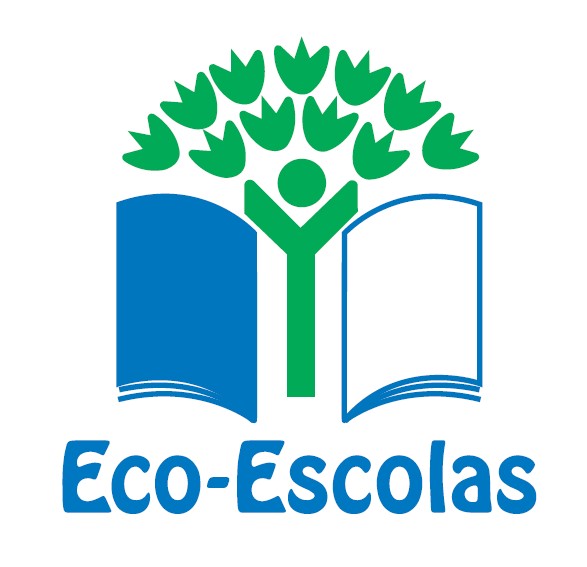